OBJETIVO GENERAL
Explorar la factibilidad técnica, financiera para la construcción de la segunda etapa en el Hospital San Francisco de Quito y con ello alcanzar una gestión eficiente de los diversos servicios que ofrece a los afiliados.
ACUERDO DE GESTION
RECURSO HUMANO
INCREMENTO DE LA CAPACIDAD
ESTUDIO FINANCIERO
Inversión Inicial
Capital de Trabajo
Ingresos (ahorro) de la implementación
Costos de derivaciones (ahorro) proyectado
FLUJO TERMINAL
TASA DE DESCUENTO SENPLADES 11%
TIR
VAN
$ 20,855,932
20,8%
Como se puede observar, el VAN es positivo y la TIR equivale a un 20,8%, esto indicaría que el proyecto es viable y se supera la tasa mínima de aceptación del proyecto, valor que alcanza una rentabilidad bastante aceptable, puesto que el proyecto es de inversión social y por tanto no solo implica un beneficio en costos, sino también una ampliación en cobertura para la salud del país.
CONCLUSIONES
La implementación de una ampliación del HSFQ es una necesidad, puesto que por una parte, la demanda de servicios de salud se ha estimado en un incremento del 9,52% anual, tasa bastante alta, que crea necesidades insatisfechas cada vez mayores y por otro lado genera pacientes desatendidos que finalmente terminan siendo trasladados a otros hospitales. En esta segunda etapa se  construirá un área de 25.180 metros cuadrados con la que la capacidad productiva del hospital y la población asignada presentarán una adecuada correlación.
En la construcción de la segunda etapa en el Hospital San Francisco de Quito es factible económicamente, esta afirmación se respalda en los resultados obtenidos en los Presupuestos estimados, lo que demuestra que la segunda etapa contribuirá tanto a la salud de la población, como a beneficiar financieramente al país; teniendo en cuenta el ahorro que se obtiene por la no derivación de los pacientes a prestadores de salud externos el cual es de $40.889.462 para el año 2024.
RECOMENDACIONES
Se recomienda para la segunda fase que dentro de la edificación de la torre se contemple la construcción de las áreas necesarias para atender a personas de la tercera edad, implementar el servicio de obstetricia, hospital del día, un centro de rehabilitación y fisiatría, y adicionalmente los parqueaderos necesarios para atender la demanda de todo el hospital.
Luego de que se ejecute la construcción de la segunda etapa del HSFQ, se recomienda mantener un adecuado control de los costos y los gastos con la finalidad de contar con un adecuado stock de inventarios; los Directivos no deben saturar la capacidad de agenda y atención de citas que se maneja en la actualidad, sin una planificación previa, para de esta manera evitar el incremento de gastos por la derivación de pacientes a prestadores externos.
GRACIAS
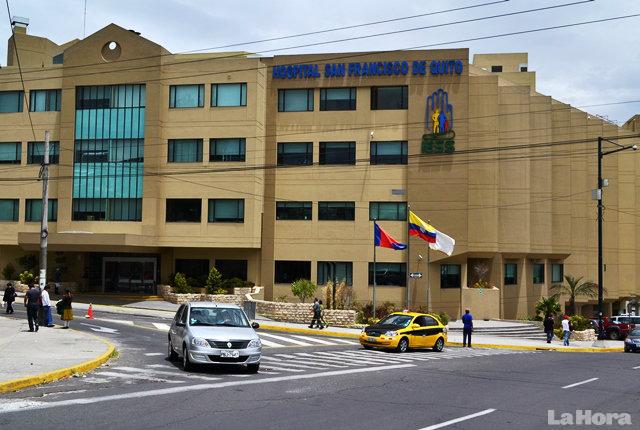